Класична англо-саксонська геополітика
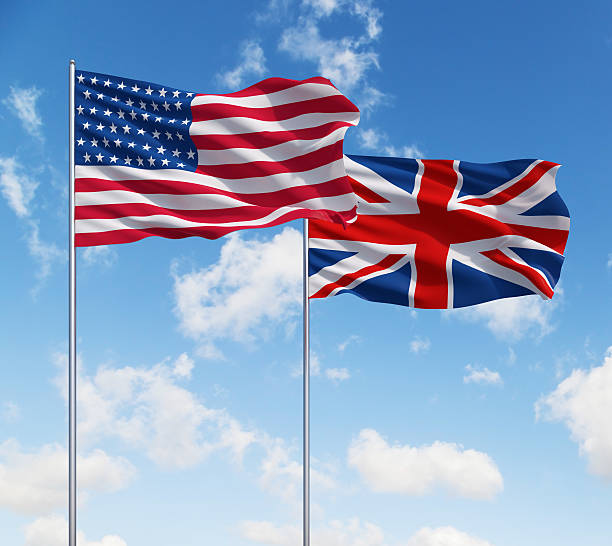 к. політ. н. 
Н.В. Лепська
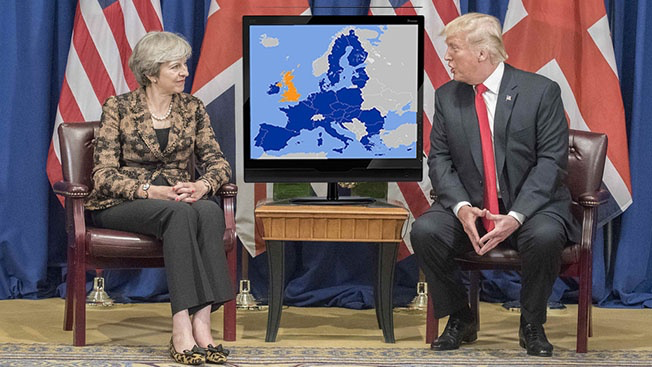 ПЛАН1. Особливості англо-американської геополітики2. Концепція морської могутності А. Мехена 3. Теорія Хартленда Г. Маккіндера4. Теорія Римленда Н. Спайкмена
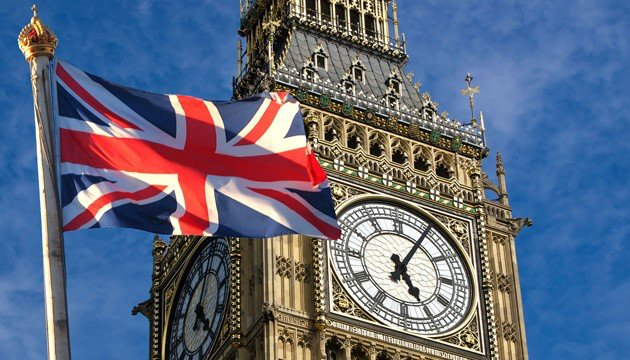 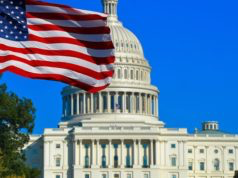 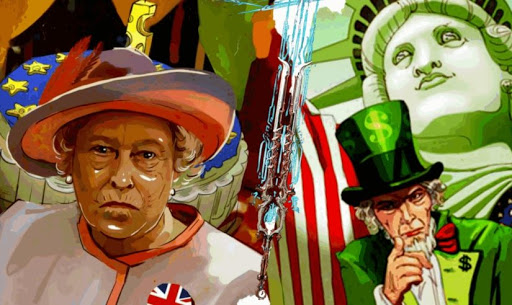 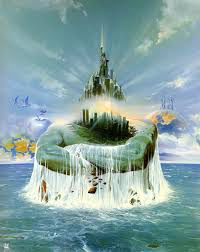 Англо-американська геополітика має низку відмінностей від європейської традиції:
орієнтувалася більше на морський простір, що було обумовлено особливостями англосаксонського світу, який панував на морях;
позбавлена духу реваншизму, однак, водночас, не була вільна від колоніалізму, імперіалізму і мілітаризму;
базувалася на визнанні світового лідерства як ключової цінності глобальної політики і морської могутності як найбільш ефективного способу освоєння світового простору, тож місія морського типу цивілізації – це світове панування;
мала прикладну орієнтацію з використанням силового фактору, обіймалася не тільки формуванням теоретичної спадщини, але й безпосередньо «здійснювала» геополітику, розробивши цілий арсенал реальних геополітичних технологій;
якщо у континентальній геополітиці йшлося передусім про форми контроля, що пов’язані з етнокультурними засадами державності і мають радше континентальний або регіональний вимір, то англо-американська геополітична школа відпрацьовувала ідею світового простору як єдиного організму і механізми втілення світового панування загалом.
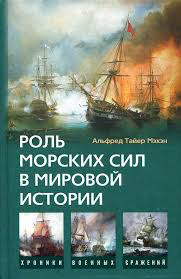 АЛЬФРЕД ТАЙЄР МЕХЕН  
«Батько атлантизму» 
адмірал флоту США, військовий історик, військово-морський теоретик;  кайзер Вільгельм ІІ вчив напам'ять Мехена
Основні його ідеї викладені в таких працях:
 «Вплив морської сили на історію (1660-1783)» (1890) – ця робота перевидавалася у США та Великобританії 32 разів; «Євангеліє британської величі»
«Вплив морської сили на Французьку революцію та Імперію: 1793-1812» (1892), 
«Зацікавленість Америки в морській силі в теперішньому та майбутньому» (1897), «Проблема Азії та її вплив на міжнародну політику» (1900), «Морська сила та її відношення до війни 1812 року» (1905).
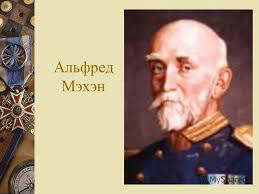 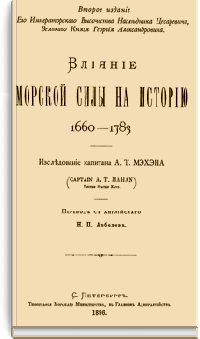 Альфред Мехен(1840 – 1914)
Мехен одним з перших розглядав категорію «національні інтереси» в контексті зовнішньої політики. 
За Мехеном національні інтереси США – 
Оборона національних кордонів
Активізація морської торгівлі (передусім з Китаєм)
Придбання територіальних володінь, які б сприяли контролю США над морями
Підтримка гегемонії США у Карибському басейні
Підтримка доктрини Монро «Америка для америкаців» (перша геополітична доктрина США, що проголошена у посланні президента США Джеймса Монро Конгресу 2.12.1823 р., згідно з якою висувався принцип розділення політичного впливу у світі між США та Європою, а ткож проголошувалася провідна роль США у Латинській Америці)
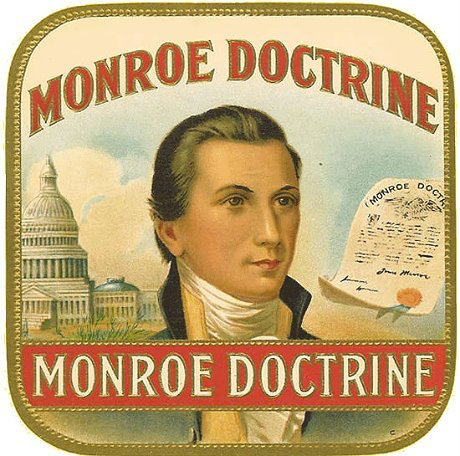 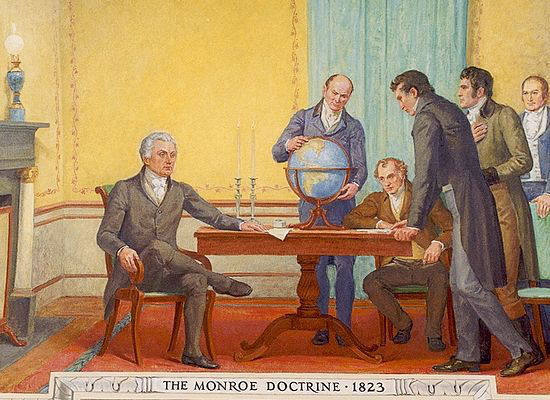 !!! За Мехеном тільки морська сила забезпечить США планетарну долю та світове панування 
Задля цього США потрібно:
Поставити край самоізоляції США в Західній півкулі
Побудувати потужний флот
Розширити участь у світовій політиці та торгівлі
США мають створити американо-британський альянс, який би керував морями та океанами світу і був би противагою материковим державам, які контролюють більшу частину Євразії, передусім Росії і Китаю, у другу чергу – Німеччині 
Пильно стежити за експансією Японії у Тихому океані та протидіяти їй
Координувати разом з європейцями спільні ді проти народів Азії
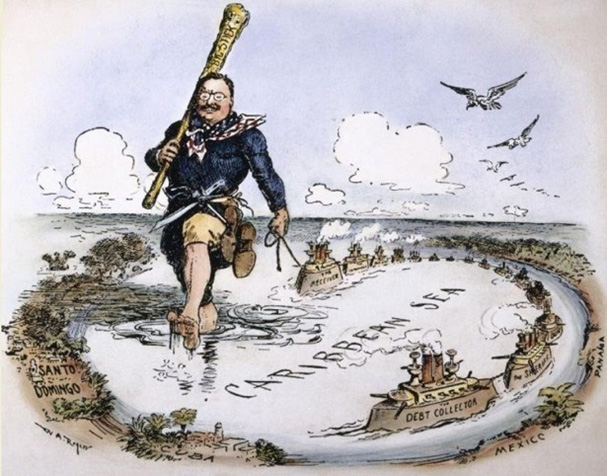 Карикатури  америк. художн. 
Віктора Джильяма 1899 р.
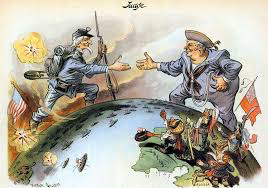 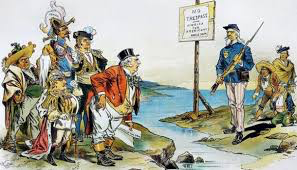 Обґрунтовуючи посилення експансії США, він стверджував, що «морська міць необхідна Сполученим Штатам задля того, щоб цивілізувати навколишній світ, оскільки все ще велика частина світу належить дикунам або ж державам, які в економічному чи політичному аспектах недорозвинені і через це не в змозі використати повний потенціал територій, якими вони володіють. З іншого боку, у високоцивілізованих держав нагромаджуються надлишки енергії. Ця енергія в дуже близькому майбутньому повинна бути спрямована на завоювання нових просторів» (А. Мехен).
Для того щоб в нових умовах відігравати активну роль у світовій політиці і успішно захищати інтереси, від Сполучених Штатів було потрібно розсовувати межі свого впливу і проводити більш експансіоністську політику: «У нашому дитинстві ми межували тільки з Атлантикою, - писав Мехен, - в роки юності ми пересунули наш кордон до Мексиканської затоки; сьогодні зрілість застає нас на берегах Тихого океану. Невже ми не маємо права або не чуємо призову до просування далі - в будь-якому напрямку?» (А. Мехен)
Особливо цікавила Мехена Євразія (як район, що належить «дикунам» і «недорозвиненим державам»), зокрема простір, який простягався від Китаю до Середземного моря, що лежить між 30-й і 40-й паралелями. Мехен підкреслював, що «цей простір «оспорюваний і спірний» (Debated and debatable land), в якому будуть стикатися геополітичні інтереси морських сил - США і Великобританії - і інтереси сухопутної континентальної сили - Росії. Цей «оспорюваний і спірний» простір нікому не належить, він нічий, і прийдешнє захоплення Євразії повинно початися зі встановлення американського контролю над цим простором» (А. Мехен).
Основоположним геополітичним фактором сили за Мехеном є використання морів та контроль над ними. 
Адмірал вивів формулу морської сили держави
SP = N + ММ + NB
морська сила держави (sea power) = військовий флот (navy) + торговельний флот (merchant marine) + військово-морські бази (naval bases)
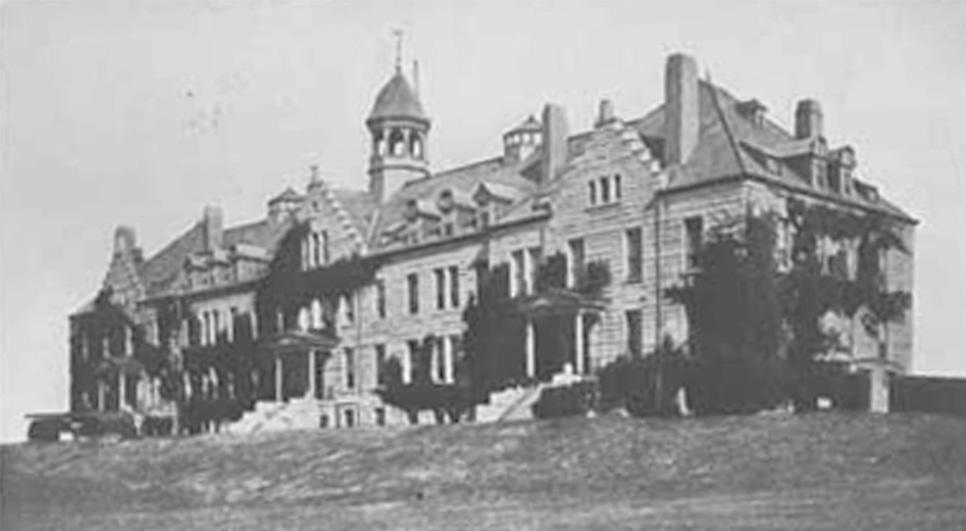 Військово-морський  коледж підвищення кваліфікації морських офіцерів у Нью-Порті, президентом якого у 1886-88 та 1892-1893 був А. Мехен
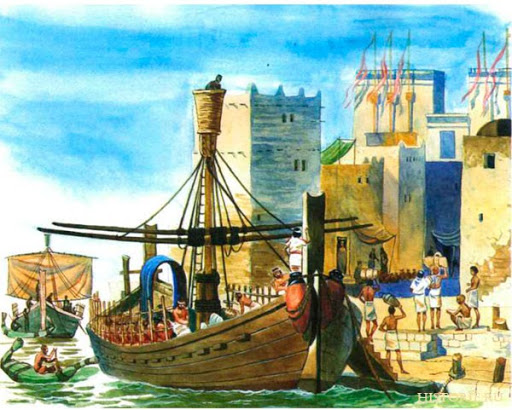 Вихідним елементом морської сили є вільна морська торгівля, для захисту якої необхідні військово-морський флот та військово-морські бази. «Вигідна морська торгівля має особливу цінність для будь-якої країни і в силу цього є джерелом воєн. Зіткнення інтересів, роздратування, що породжувалося спробами домогтися більшої частки у вигодах морської торгівлі, якщо не захопити її повністю, приводили до воєн. Колонізація, захоплення морських комунікацій та інші дії держав, що прагнуть до монополізації торгівлі, - все це вело до воєн: тому історія морської сили ... є в значній мірі і військова історія» (А. Мехен).
Військово-політичні і економічні чинники посилюють один одного, виділяючи три основні чинники морської сили: 
виробництво товарів із необхідністю їх подальшого обміну; 
навігація, яка реалізує цей обмін товарами;
 колонії, які полегшують і розширюють навігацію
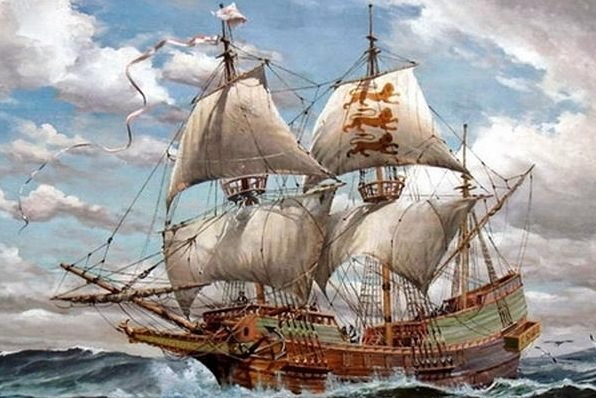 Постулат Мехена «Хто володіє морем – володіє суходолом і усіма його багатствами» став вихідними в системі базових принципів цивілізації Заходу.
 За Мехеном морські країни мають природні переваги перед державами суходолу, а морська могутність значною мірою визначає історичні долі країн і народів. 
Мехен виділяв 6 основних параметрів морської сили, які у свою чергу визначають планетарний статус держави:
географічне положення (максимально вигідно, коли країна не має континентальних кордонів, природним чином захищена від зовнішніх загроз, і сама може своїм флотом загрожувати іншим);
фізична будова (природна продуктивність, клімат, конфігурація берегової лінії, сприятлива для розміщення портів); 
розміри території (вимірюються не площею, а загальною протяжністю берегової лінії та характером гаваней);
чисельність населення держави (важлива для оцінки здатності держави побудувати флот, обслуговувати кораблі);
національний характер (нація, яка прагне до володіння морською силою, повинна мати схильність до торгівлі);
характер правління (уряд має зосередитися на формуванні морської сили держави, не відволікаючись на другорядні питання).
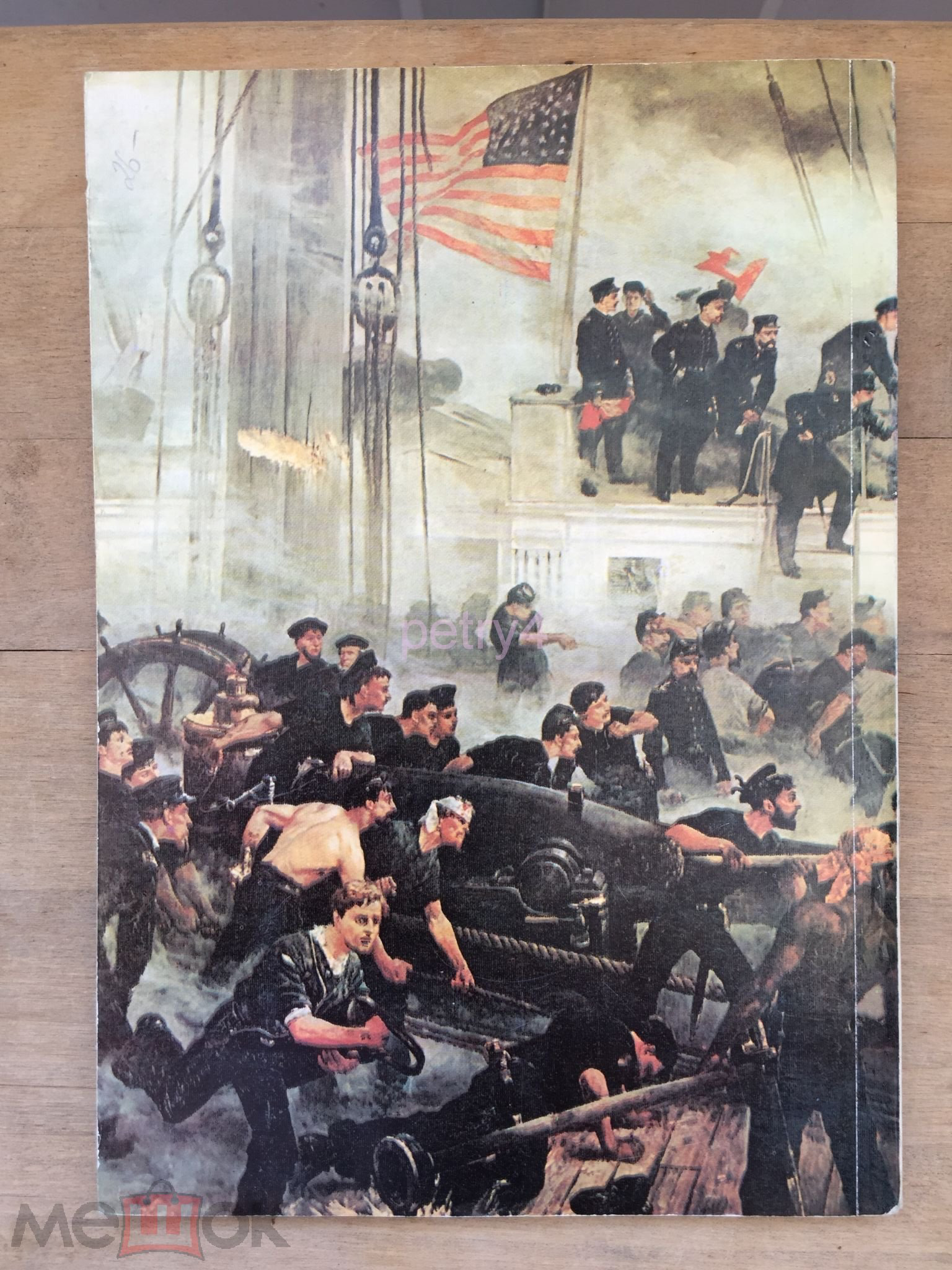 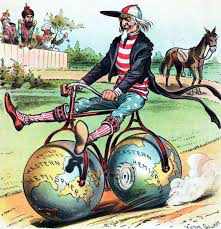 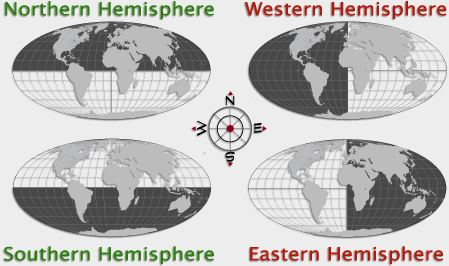 Мехен здійснив одним з перших спробу аналізу планетарних геополітичних структур «великих просторів». 
Основною такою структурою, що здатна внаслідок інтенсивності торгівлі та політичної активності боротися за світовий вплив, є «північна континентальна пів-сфера», південний кордон якої в районі Суецького та Панамського каналів (саме тут найбільш інтенсивна світова торгівля та політична активність). Найбільш важливим елементом всередині цієї пів-сфери в межах Євразії Мехен вважав Росію як домінантну континентальну державу.
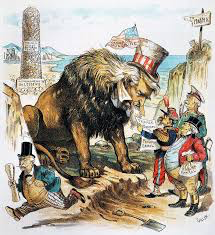 За Мехеном Сполучені Шати мають стати світовим лідером, лідером європейської цивілізації, наступником та спадкоємцем Великої Британії
«Контур їх (США) території представляє мало таких пунктів, які були б слабкі через своє ізольоване положення, і всі важливі частини кордонів штатів легко доступні з внутрішніх областей - дешево водою, швидко по залізницях. Слабша межа, Тихий океан, далеко відсунула від найнебезпечнішого з можливих ворогів. Ця «зумовлена ​​доля» (Manifest Destiny) полягає на першому етапі в стратегічній інтеграції всього американського континенту, включаючи Центральну і Південну Америки, а потім і у встановленні світового панування» (А. Мехен).
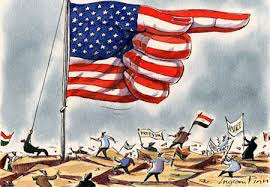 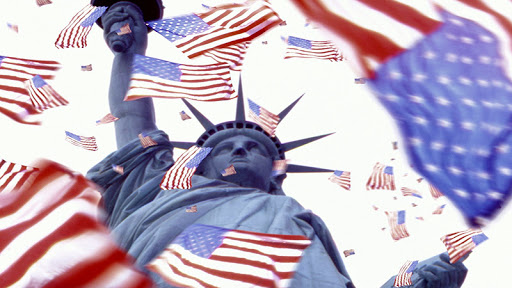 Важливе значення у геополітичній теорії Мехена має розроблений ще генералом Дж. Мак-Клелланом під час громад. війни в США (1861-1865) «принцип анаконди», який Мехен обґрунтував щодо американської геостратегії і загалом для сфери міждержавних відносин. 
Суть його полягає у блокуванні континентальної маси з моря та уздовж берегових ліній, які поступово звужуються, як кільця «анаконди». 
Така стратегія 🔹виснажує і економічно придушує супротивника, 🔹виводить узбережжя з-під контролю «континенту», 🔹унеможливлює вихід до моря та утворення коаліцій держав, об’єднаних аналогічною метою. Тобто, йде боротьба з економічним центром, а не з армією.
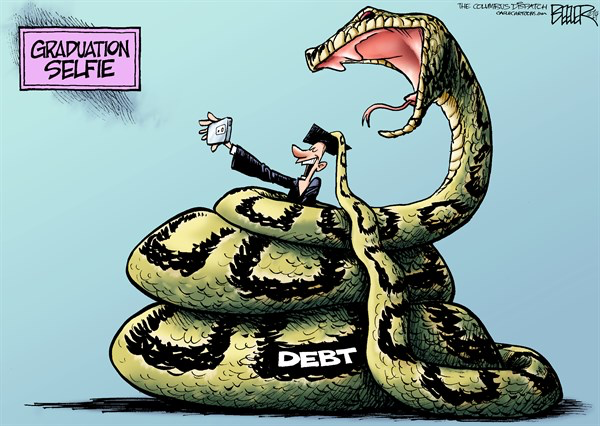 «Складність полягає в тому, що Сполучені Штати як держава не розуміють або ще не визнають, що у них є сильний інтерес на морських просторах. Варто нарощувати їх бойовий склад. Причому основою флоту повинні бути лінійні кораблі, адже для завоювання панування над морем флот повинен діяти наступально. Нація, яка бажає панувати над морем, повинна завжди атакувати» (А. Мехен).
Тобто, Мехен вважав, якщо міць держави визначається морською силою, то у разі протистояння стратегічним завданням номер однин є недопущення отримання цією сили супротивником.
За Мехеном євразійські держави (Росія,  Китай, Німеччина) потрібно придушити у кільцях «анаконди», стискаючи континентальну масу за рахунок виведених з-під її контролю берегових зон та перекриваючи за можливістю виходи до морських просторів.
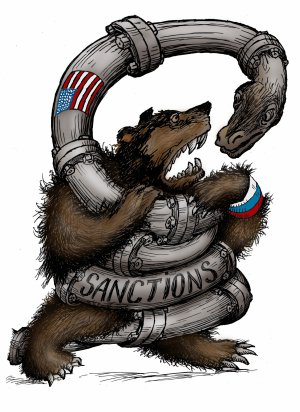 Стратегія Мехена реалізовувалася у Першій та Другій світових війнах, а також під час холодної війни, коли США та їх союзники намагалися ізолювати континентальну міць СРСР, стискаючи його збройні сили по периметру всієї території, а у зовнішньому кільці створювали постійну ракетно-ядерну загрозу.
У євразійській прибережній зоні США створили дві лінії військово-морських баз: с заходу вздовж євразійського узбережжя розташовувалися військові блоки НАТО, СЕАТО (1956 – 1977) та СЕНТО (1955 – 1979).
сер ГЕЛФОРД ДЖОН МАККІНДЕР
Англійський громадсько-політичний діяч і дослідник, засновник британської геополітики, заснував Оксфордську школу географії у1899 р., 1903-1908 був директором Лондонської школи економіки, 1910-1922 член парламенту Шотландії від консерваторів, 1919-1920 британський представник на півдні Росії, 1922-1947 очолював кілька комітетів Британської імперії  
Його доктринальні положення представлені в працях: «Предмет та методи географії» (1887), «Британія та Британські моря» (1902), «Демократичні ідеали та реальність» (1919). 
Проте світове визнання отримала доповідь Маккіндера «Географічна вісь історії», яку він зачитав 25 січня 1904р. у Королівському Географічному товаристві, саме тут він запропонував нове сприйняття світу у світовому масштабі з точки зору глобальних політичних процесів на відміну від домінуючої тоді європоцентричної концепції аналізу світоустрою. Саме ця подія символічно вважається «днем народження геополітики», хоча сам Маккіндер термін «геополітика» майже не використовував
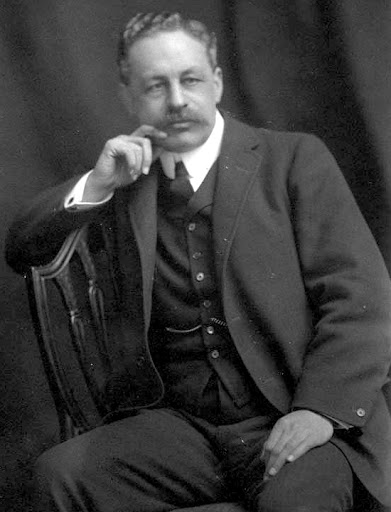 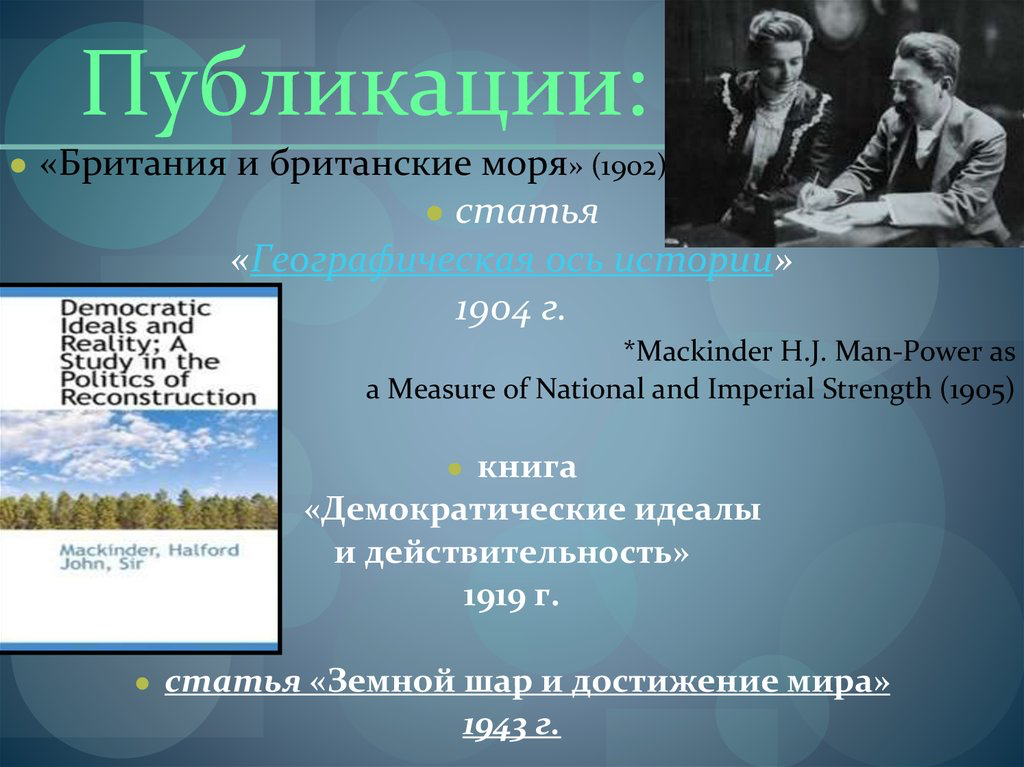 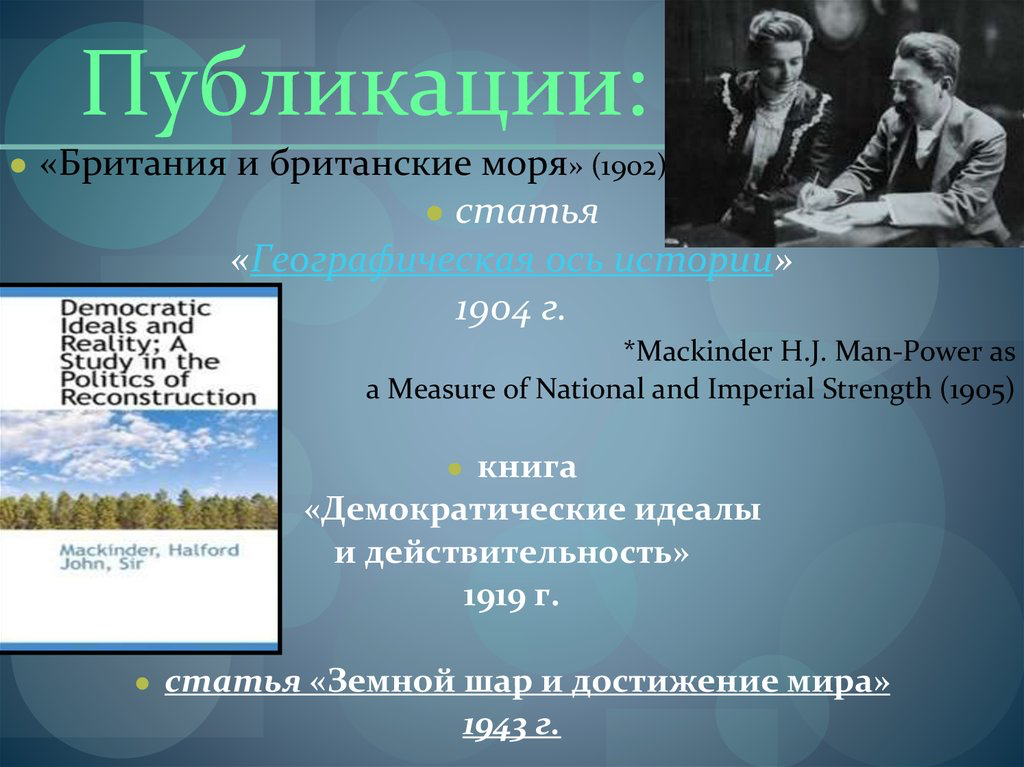 ГЕЛФОРД ДЖОН МАККІНДЕР(1861 – 1947)
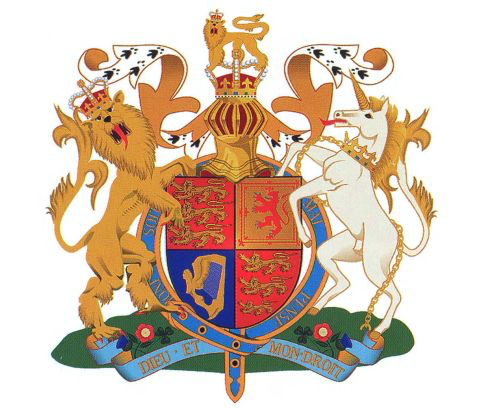 Маккіндер обґрунтував глобальний геополітичний сценарій, за допомогою якого «...можна буде визначити перспективу розвитку деяких конкуруючих сил сучасного міжнародного політичного життя». 
Стверджував, що світ – єдина цілісність, замкнена політична система глобального масштабу, між елементами якої існують сталі повторювані зв’язки, а світова історія – це постійна конфронтація між морськими та континентальними державами, яку він вважає за необхідне розглядати в часово-просторовому вимірі. Фундаментальне значення Маккіндер надає тому факту, що початок XX ст. визначається як кінець великої історичної епохи, світ у своїх найбільш віддалених межах був відкритий уже до того, як почали говорити про його фактичне політичне освоєння.
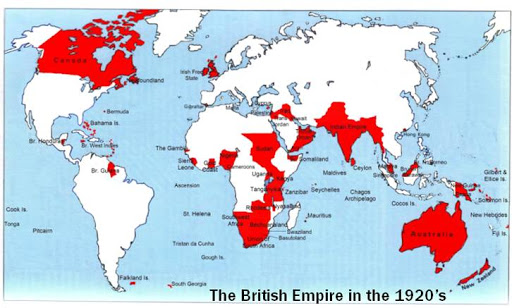 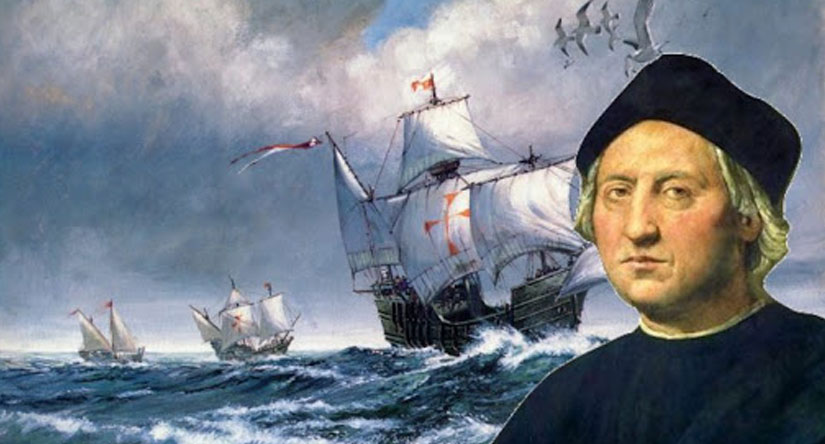 Задля цього Маккіндер вводить поняття «Колумбова ера» як тривалий за часом період європейського розширення і встановлення світового панування морських держав, що на поч. ХХ ст. закінчився, бо нові транспортні технології, насамперед залізниці – « ...залізниці роблять у степу небачені чудеса»  змінюють співвідношення морських і континентальних держав на користь останніх, що найбільш яскраво демонструють центральні райони Євро-Азії
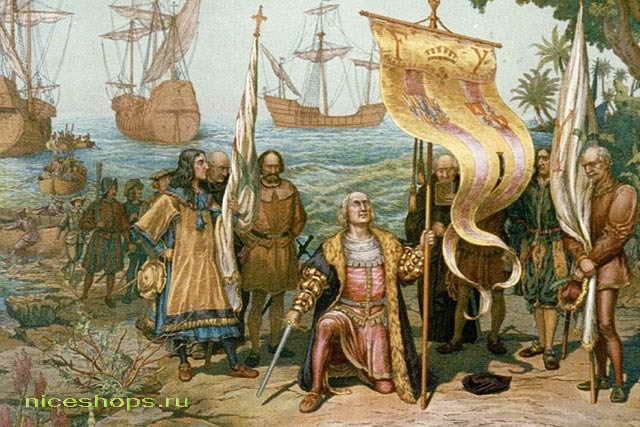 На думку Маккіндера, фундаментальне значення тепер набуває євразійський регіон, який є осьовим регіоном у світовій політиці, нині покритий мережею залізниць; тут існували й продовжують існувати умови, сприятливі для розвитку військових і промислових держав. 


Саме Росія, на переконання Маккіндера, займає у цьому світі таке центральне стратегічне положення, як Німеччина у Європі.
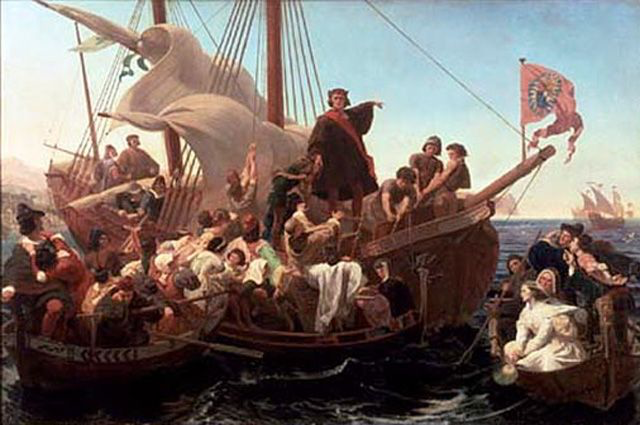 Маккіндер винайшов для осьового регіону неологізм «харт-ленд» («the heart-land of Euro-Asia» – територіальне осереддя або «серцевинна земля» Євро-Азії»), який, до речі, використовувався ним у статті мимохідь та й ще через дефіс (широкого вжиття термін «хартленд» набув лише з 1915 р. завдяки роботам британського географа Дж. Фейгрива, який дійшов незалежно від Маккіндера схожих висновків) Хартленд – гігантська природна фортеця, непрониклива для морських імперій і багата на природні ресурси.
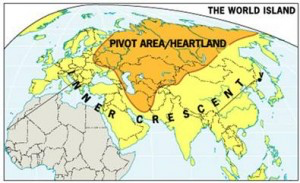 Геополітична модель Маккіндера є структурою 3-х ієрархічних півконцентрічних кіл: 
🔻хартленд (центральна частина Євразії, яка географічно майже тотожна Росії)
 🔻внутрішній, або окраїнний, півмісяць (берегові простори Євразійського континенту як зона найбільш інтенсивного розвитку цивілізації: Німеччина, Австрія, Туреччина, Індія та Китай) 
🔻зовнішній, або острівний, півмісяць (Британія, Південна Африка, Австралія, США, Канада й Японія). 

Маккіндер наголошує на можливій небезпеці порушення балансу сил на користь осьової держави, що може втілитися у її експансії на прикордонні території Євразії і використанні нескінченних континентальних ресурсів для побудови флоту. Це може трапитися, якщо Німеччина забажає приєднатися до Росії як союзник.
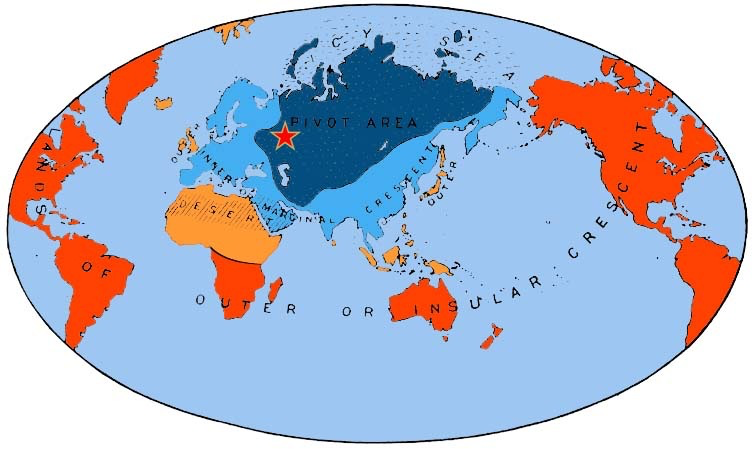 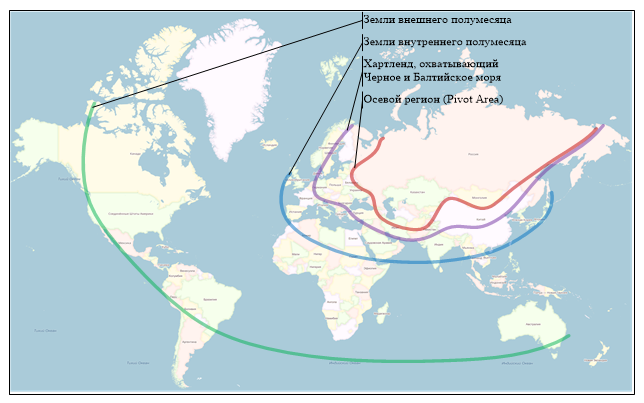 Свою теорію Хартленда Маккіндер далі розвиває у праці «Демократичні ідеали та реальність» (1919), у якій вводить поняття Світового острову, що поєднує Євразію і Африку і складається з 6 регіонів; він розширив межі Хартленду за рахунок приєднання до нього Тибету і Монголії на сході та Центрально-Східної Європи на заході.
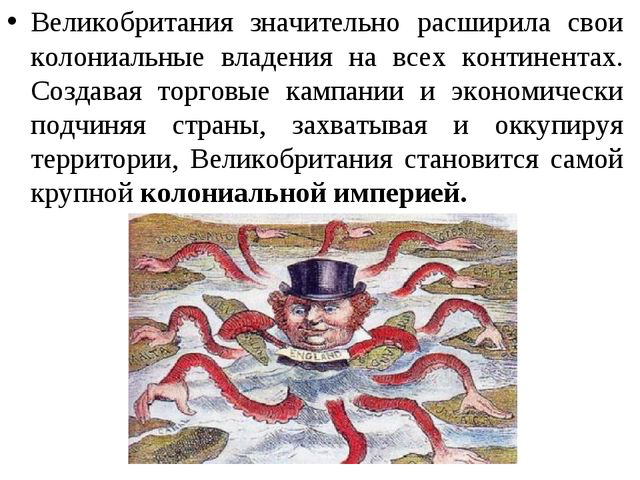 Маккіндер сформулював тут свої  знамениті три максими, які лаконічно пояснювали його геополітичні конструкції:
 1) хто править Східною Європою, той панує над Хартлендом;
 2) хто править Хартлендом, той панує над Світовим Островом; 
3) хто править Світовим Островом, той панує над світом. 
Ці принципи закладені у Версальському договорі, за умовами якого створювалася смуга буферних держав, що перешкоджали об’єднанню зусиль Німеччини і Росії щодо створення світової континентальної імперії.
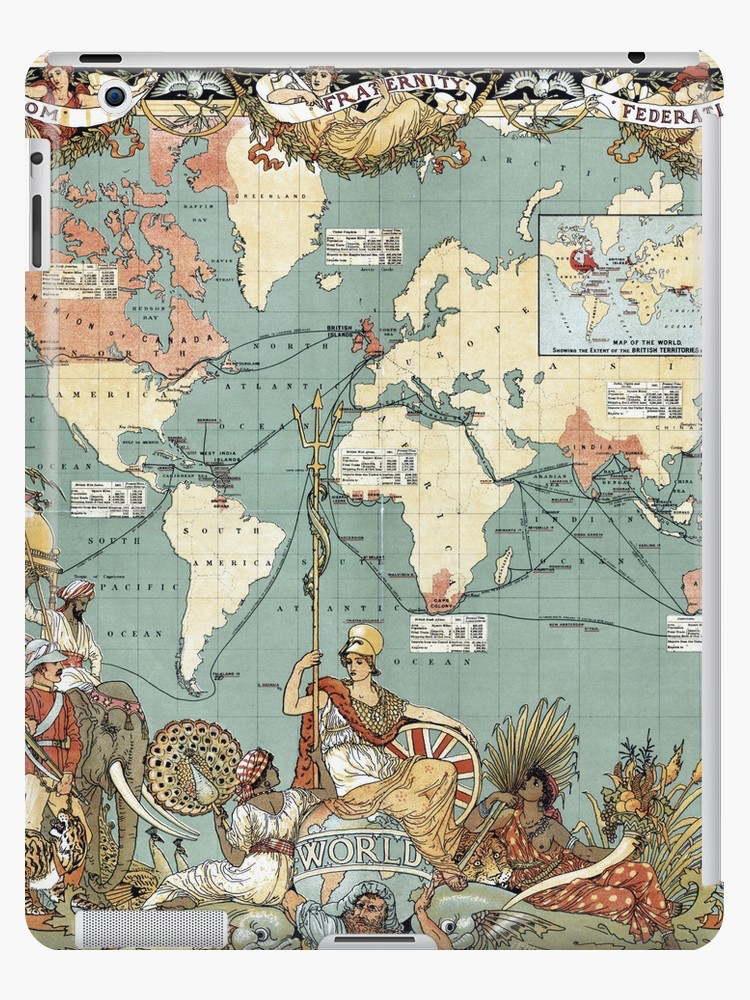 У 1943 Маккіндер пише статтю «Земна куля і завоювання світу»:
знову змінив кордони Хартленда, вилучивши з нього територію Східного Сибіру (Lenaland), яка може бути використана морськими державами проти Хартленда.
ототожнював Хартленд із СРСР; тепер його геополітична модель відображувала союз СРСР, США, Великобританії і Франції. Тобто, не протиставляв категорично морські і континентальні держави, хоча і виказував певну недовіру до СРСР як потенційно універсальної держави, що може правити світом.
 якщо СРСР вийде переможцем з війни з Німеччиною, то він перетвориться у величезну сухопутну державу на планеті. 
зауважував, що морські держави не зможуть протидіяти ані Євразії, ані Росії зокрема, оскільки паралельно з розширенням території континентального союзу і зміцненням його бази, міць країн зовнішнього півмісяця буде зменшуватися, що буде сприяти занепаду цих держав.
 вказував на необхідність об’єднання прибережних держав Міжконтинентального океану (Західна Європа і Англо-Америка за його визначенням) задля збалансування могутності СРСР, що у майбутньому втілилося у створенні блока НАТО.
Pax Britannica
НІКОЛАС ДЖОН СПАЙКМЕН
американський геополітик нідерландського походження, професора міжнародних відносин, директор Єльського інституту міжнародних досліджень. 
На відміну від ранніх геополітиків, він не надто цікавився географією та впливом рельєфу на національний характер, хоча сам географічний фактор вважав одним з провідних.
Розглядав геополітику не як науку про вплив природного середовища на державу, а як найважливіший інструмент конкретної міжнародної політики, як аналітичний метод, який дозволяє розробити найефективнішу стратегію зовнішньої політики держави, передусім США.
 Тому з точки зору свого прагматичного підходу він жорстко критикував німецьку геополітичну школу, презирливо називаючи її концепції «метафізичною нісенітницею». 
Основні праці: «Стратегія Америки у світовій політиці: Сполучені Штати та баланс влади» (1942) та «Географія світу» (1944)
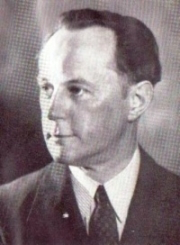 НіколасСпайкмен1893 - 1943
Докладно вивчивши праці Маккіндера, Спайкмен запропонував свою версію організації планетарного простору. Він не погоджувався з думкою британського геополітика, що контроль над Хартлендом забезпечить світову владу. 
!!! Хартленд є лише потенційним простором, який отримує усі культурні імпульси із берегових зон, тому він не несе ніякої самостійної геополітичної місії в історії. 

А от «внутрішній півмісяць», євразійські берегові зони, тобто Римленд (від англ. rim – край, land – земля), і є ключом до світового панування. Зона Римленду включає прибережні держави Євразії від Англії і до Японії та Охотського моря, які, на думку Спайкмена утворилися внаслідок наступу кочових племен з материкової серцевини. Це геостратегічний простір, який дозволяє контролювати великі морські шляхи світу
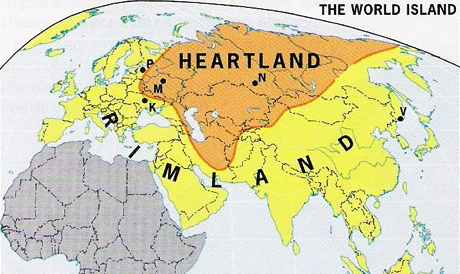 Спайкмен замінив формулу Маккіндера щодо осьового Хартленда своєю моделлю Римленда, і його постулат світового панування стверджується так: «Той, хто домінує над Римлендом, домінує над Євразією; той, хто домінує над Євразією, тримає долю світу у своїх руках».
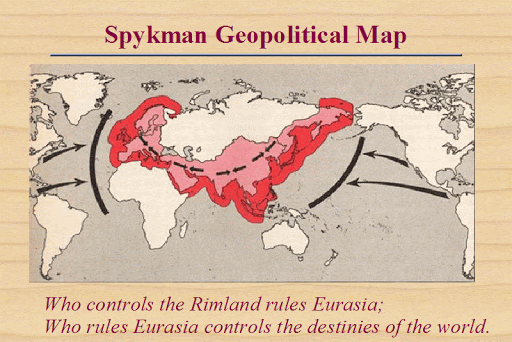 «Rimland варто розглядати як проміжну зону між heartland та морями, які омивіють материки. Таким чином, rimland є зоною конфлікту між морськими і континентальними державами. Оскільки він розташовується по обидві сторони від берегової лінії, його захист потрібно забезпечувати одночасно на суші і на морі... Його двоїста природа (суша-море) обумовлює специфічні проблеми його захисту ». (Н.Спайкмен)
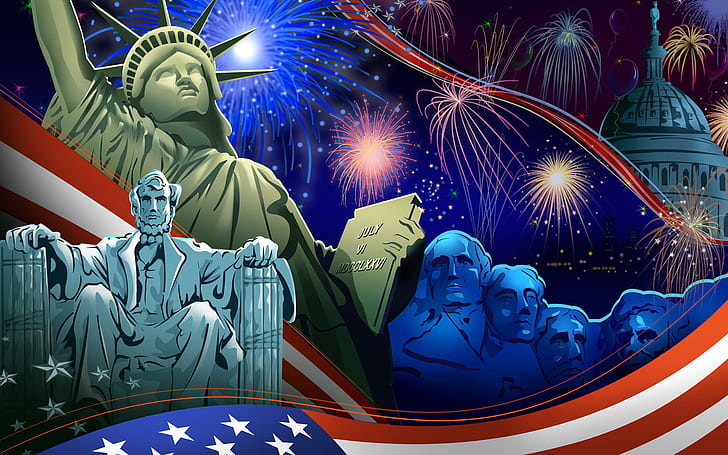 Н.Спайкмен визначав шкалу 10 основних критеріїв геополітичної міці держави: 
поверхня території;
природа кордонів;
обсяг населення;
наявність або відсутність корисних копалин;
економічний і технологічний розвиток;
фінансова міць;
етнічна однорідність;
рівень соціальної інтеграції;
політична стабільність;
національний дух.
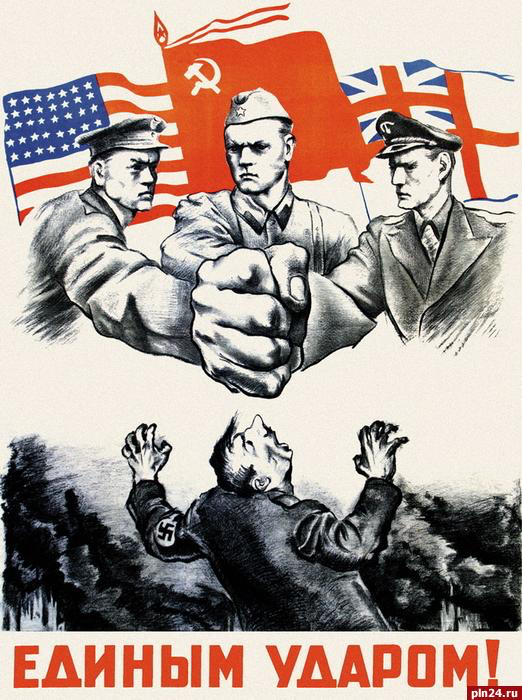 якщо сумарний результат оцінки геополітичних можливостей держави за цими критеріями буде відносно невисокий, це майже безальтернативна необхідність входження цієї держави до більшого стратегічного союзу, але поступившись частиною свого суверенітету.
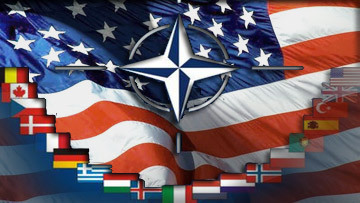 Спайкмен був затятим прихильником глобальної системи безпеки США, яку назвав «інтегрованим контролем над територією», відкинувши ідею американського ізоляціонізму і відстоюючи ідею активного втручання США у справи Європи. 
Спайкмен вперше висунув ідею здійснення «політики анаконди» на планетарному рівні, намагався обґрунтувати контроль і придушення за її допомогою берегових територій афро-азійських, арабських країн, Індії та Китаю.
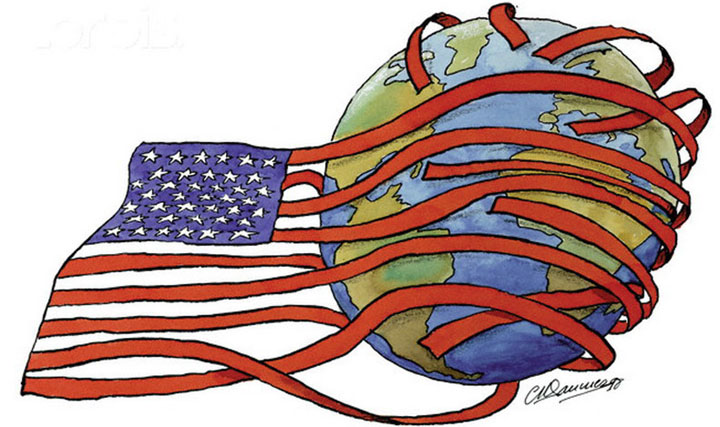 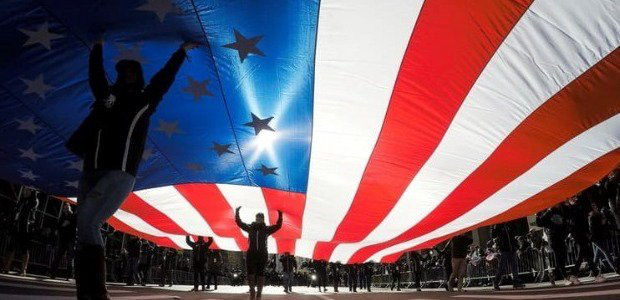 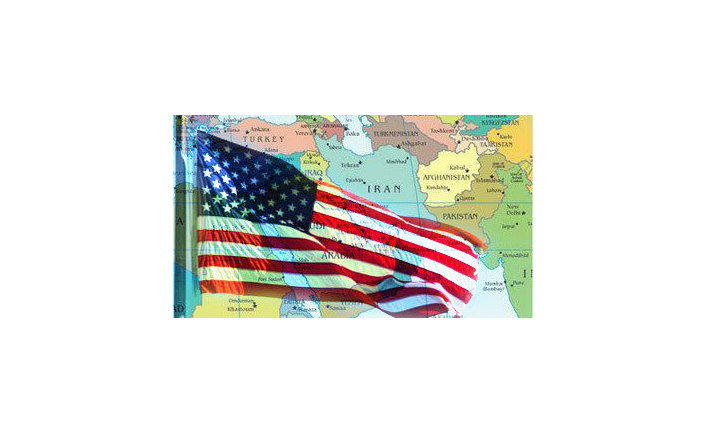 Серед наукових здобутків Спайкмена слід відзначити введення ним у науковий обіг концепту «Серединного океану» («Midland Ocean»). На думку автора, в стародавньому світі та епоху середньовіччя роль Серединного океану відігравало Середземне море, в сучасних же геополітичних реаліях ця роль перейшла до Атлантичного океану і «атлантичного континенту» – США і Західної Європи. 
Цей теоретично визначений континент, «Нова Атлантида», об’єднує усі держави атлантистського простору, які пов’язані спільною західноєвропейською культурою, ідеологією лібералізму і демократії, єдністю політичної і технологічної долі. Західна Європа і Східне узбережжя Північної Америки є своєрідним мозком атлантистської спільноти, а Європа загалом є економічним, військовим і інтелектуальним додатком США.
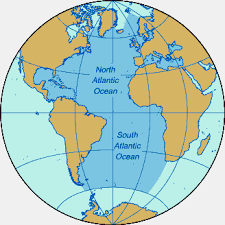 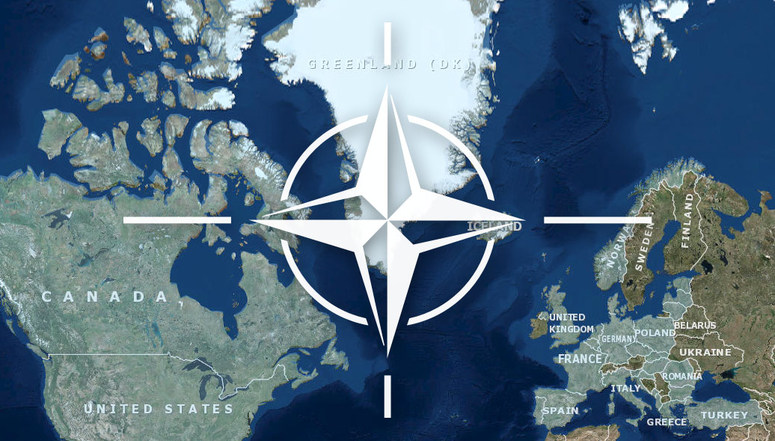 Спайкмен запевняв, що з часом має зменшуватися політична суверенність європейських держав, а влада перейде до особливої інстанції, що об’єднує представників усіх «атлантичних просторів» і підкорюється домінуванню США. 
Серед 3-х найбільших центрів світової могутності, які виділив Спайкмен, а саме Атлантичне узбережжя Північної Америки, Європейське узбережжя, Євразійський Далекий Схід, ключову роль буде відігравати Атлантичний блок (хоча він вважав можливим і перетворення Індії у четвертий центр світової політики). Тим самим Спайкмен зі своєю концепцією Серединного океану став одним з фундаторів створення Північно-Атлантистського Союзу після Другої світової війни.
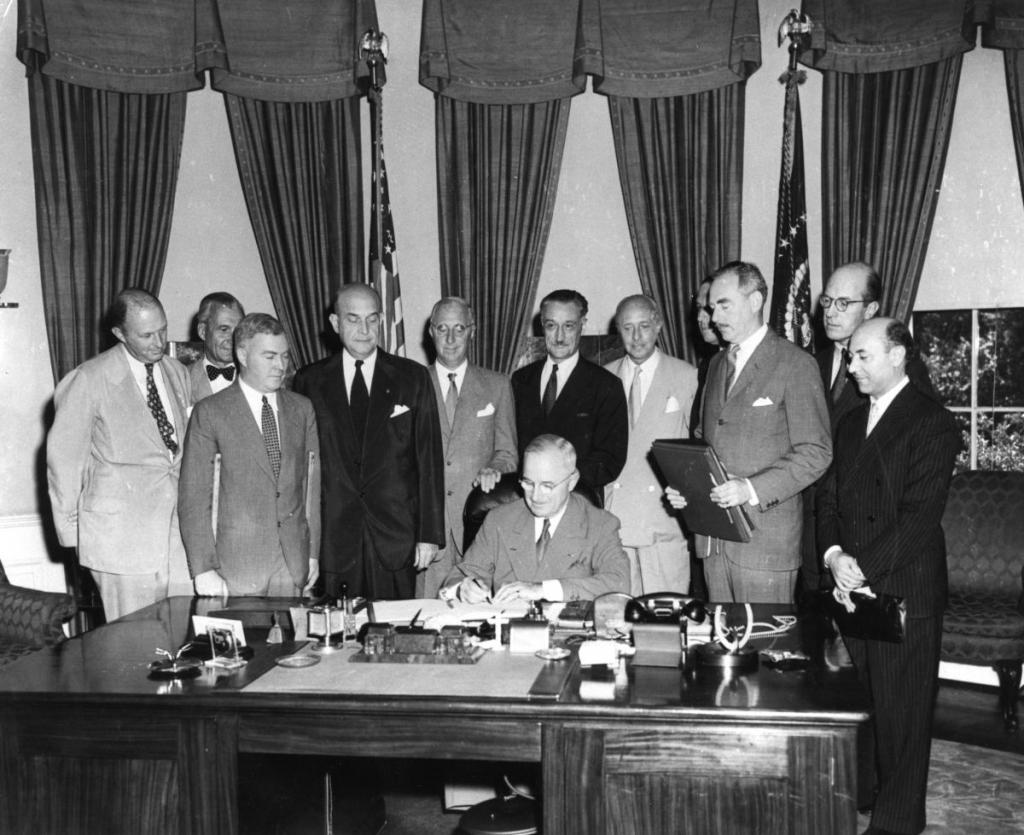 ДЯКУЮ ЗА УВАГУ!